Internaționalizarea Învățământului Superioraronadrea la domeniile   ISCED
Politehnica BUCURESTI 
 iulie 2019 
													Motto :“Când vorbești, nu faci decât să repeți 																	ce știi deja. Dacă asculți, însă, ai putea 														învăța ceva nou.” – Dalai Lama
Autoritatea Națională pentru Calificări
Prof. dr. ing. Tiberiu Dobrescu, președinte
Prof. dr. ing. Nicolae Postăvaru, vicepreședinte
Educatie-invatamant superior
Motto :  Stelele nu pot străluci fără întuneric.
Cuprins :
I.Prezentare generala 
II.De ce ISCED 
III.Politehnica 
IV.Concluzii
MONITORUL EDUCATIEI SI FORMARII 2018-          ROMANIA                              COMISIA EUROPEANA SITUATIA  GENERALA
Absolvenți studii superioare, după țară, în 2008 și 2017
Sursa: Eurostat - Smarter, greener, more inclusive? — Indicators to support the Europe 2020 strategy — 2018 edition
Absolvenți studii superioare din perspectivă globală, grupul de vârstă 25-34, după țară, în 2008 și 2016
Sursa: Eurostat - Smarter, greener, more inclusive? — Indicators to support the Europe 2020 strategy — 2018 edition
MONITORUL EDUCATIEI SI FORMARII 2018-ROMANIA  -INVATAMANT SUPERIOR        - COMISIA EUROPEANA 
Calitatea şi relevanţa pe piaţa muncii a învăţământului superior se confruntă în continuare cu provocări. 
Rata de ocupare a forţei de muncă reprezentate de absolvenţii recenţi de studii de superioare a continuat să crească în 2017, fiind sprijinită de o creştere economică puternică. Aflată la 87,4 %, rata este una dintre cele mai ridicate din UE (UE-28: 84,9 %). Cu toate acestea, există un deficit de competenţe pentru locurile de muncă cu calificare medie şi înalt calificate în domeniile ingineriei, maşinilor, tehnologiei informaţiei şi serviciilor (CE, 2018).
Deşi procentul absolvenţilor de ştiinţe, tehnologie, inginerie şi matematică (STIM) depăşeşte media UE (a se vedea figura 3), numărul absolvenţilor de STIM este scăzut din cauza participării reduse la învăţământul superior: pentru fiecare 1 000 de persoane cu vârsta cuprinsă între 20 şi 29 de ani există 14,4 absolvenţi de STIM, comparativ cu media UE de 19,1, iar numărul noilor absolvenţi de ştiinţe şi inginerie la fiecare 1 000 de persoane cu vârsta cuprinsă între 25 şi 34 ani scade7.
Emigrarea după absolvire este un alt aspect care se adaugă la deficitul de competenţe. 
Angajatorii declară că, adesea, elevii şi absolvenţii care intră pe piaţa forţei de muncă nu dispun de competenţe socio-emoţionale cheie8 şi deţin capacităţi academice suficiente, deşi prea teoretice (BM, 2018). 
Doar 40 % dintre elevii din România raportează că sunt mulţumiţi de organizarea studiilor şi de calendarul de desfăşurare a acestora, de facilităţile de studiu şi de calitatea actului de predare (EUROSTUDENT, 2018).
 Au fost luate unele măsuri pentru îmbunătăţirea internaţionalizării învăţământului superior.(CNC;RNCIS;EUROPASS )

Note:
7. 10,9 în 2016, comparativ cu 15,9 în 2013.
8. Motivație, empatie, toleranță, auto-gestionare, capacitate de soluționare a problemelor, lucru în echipă, comunicare,capacitatea de a învăța să învețe, responsabilitate, planificare, implicare, angajament.
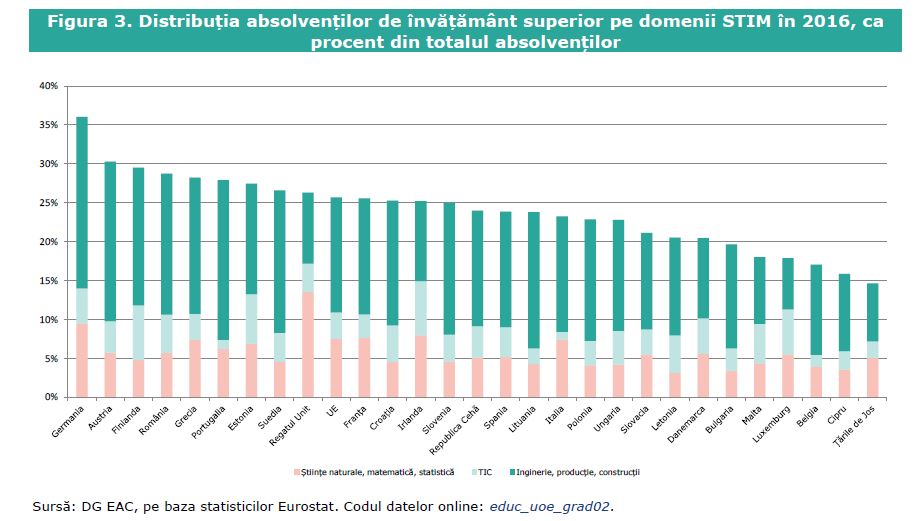 Motto: Doar pentru că drumul meu e                  											diferit, nu înseamnă că m-am rătăcit

PROGNOZA EUROPEANA –SKILLS PANORAMA
ISCED –exista si aici ca si ISCO  sau sectoarele din economie dupa CAEN .

Aceste date inseamna in final noi Strategii pe termen mediu si lung
Employment by field of study in EU in 2017 across occupations
Future employment growth (% change) across occupations in Romania in 2018-2030(ISCO-08)
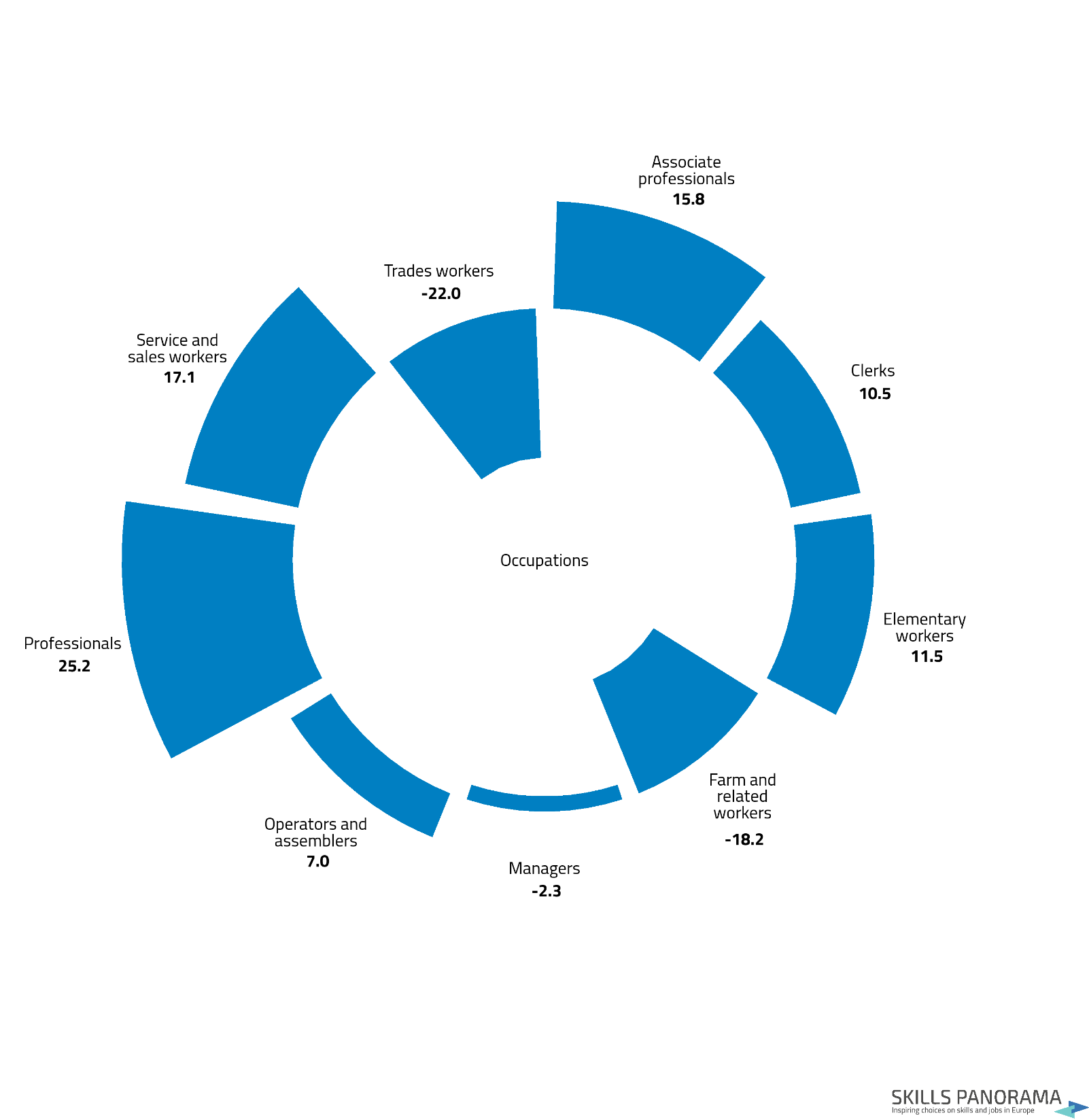 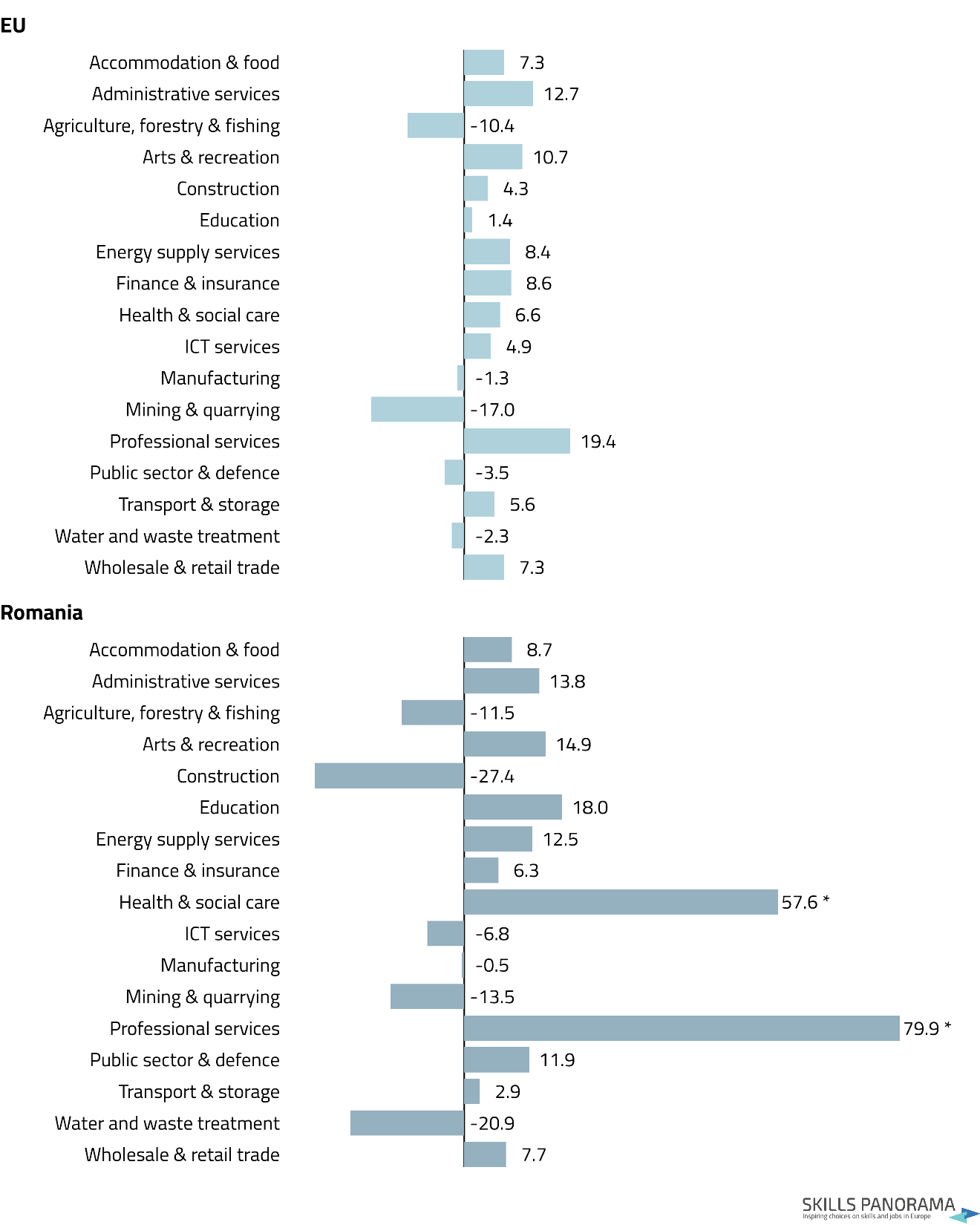 Future employment growth by sectors in Romania compared to EU in 2018-2030(CAEN)
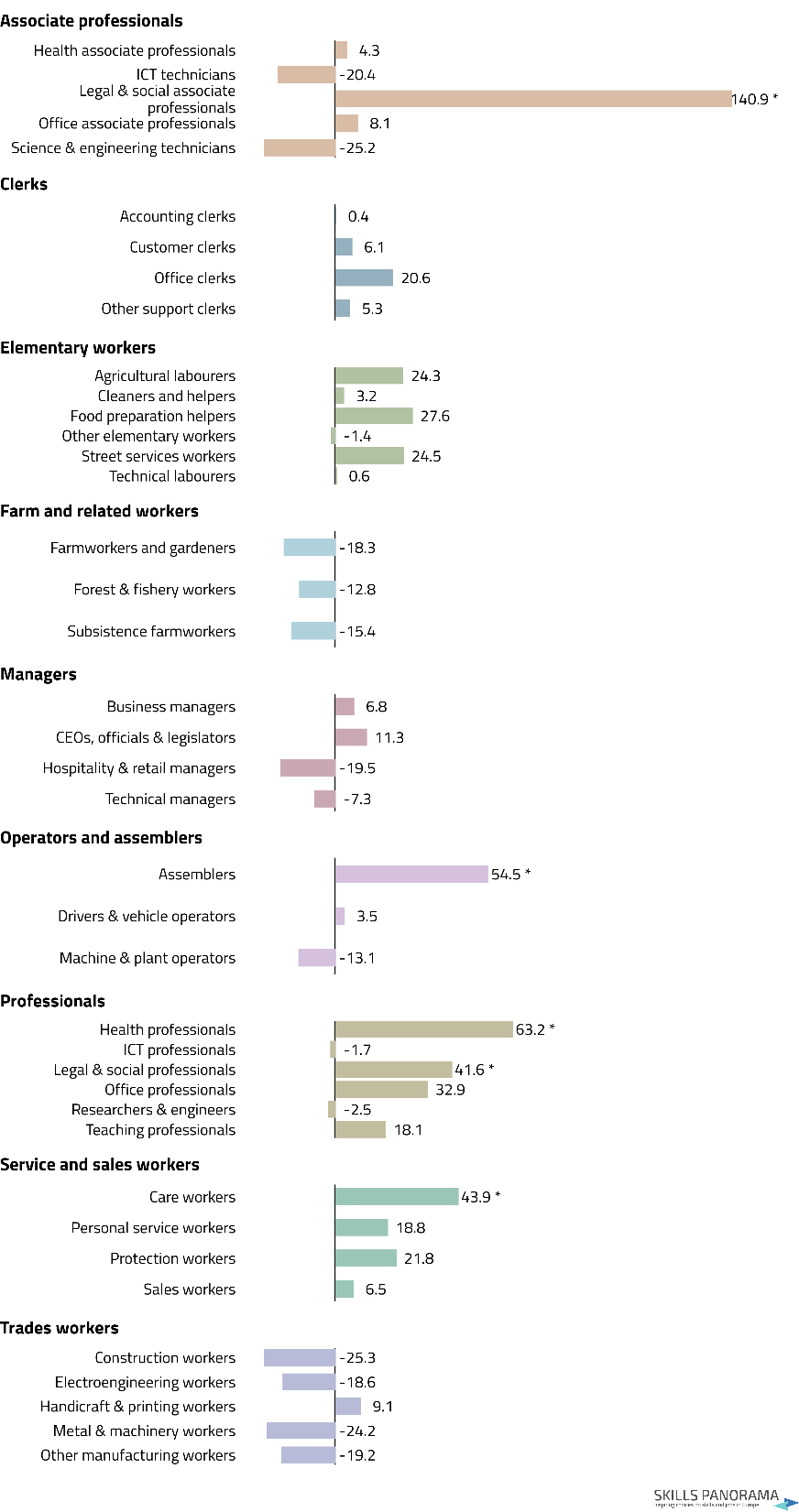 Future employment growth by occupations in Romania in 2018-2030 (ISCO-08)
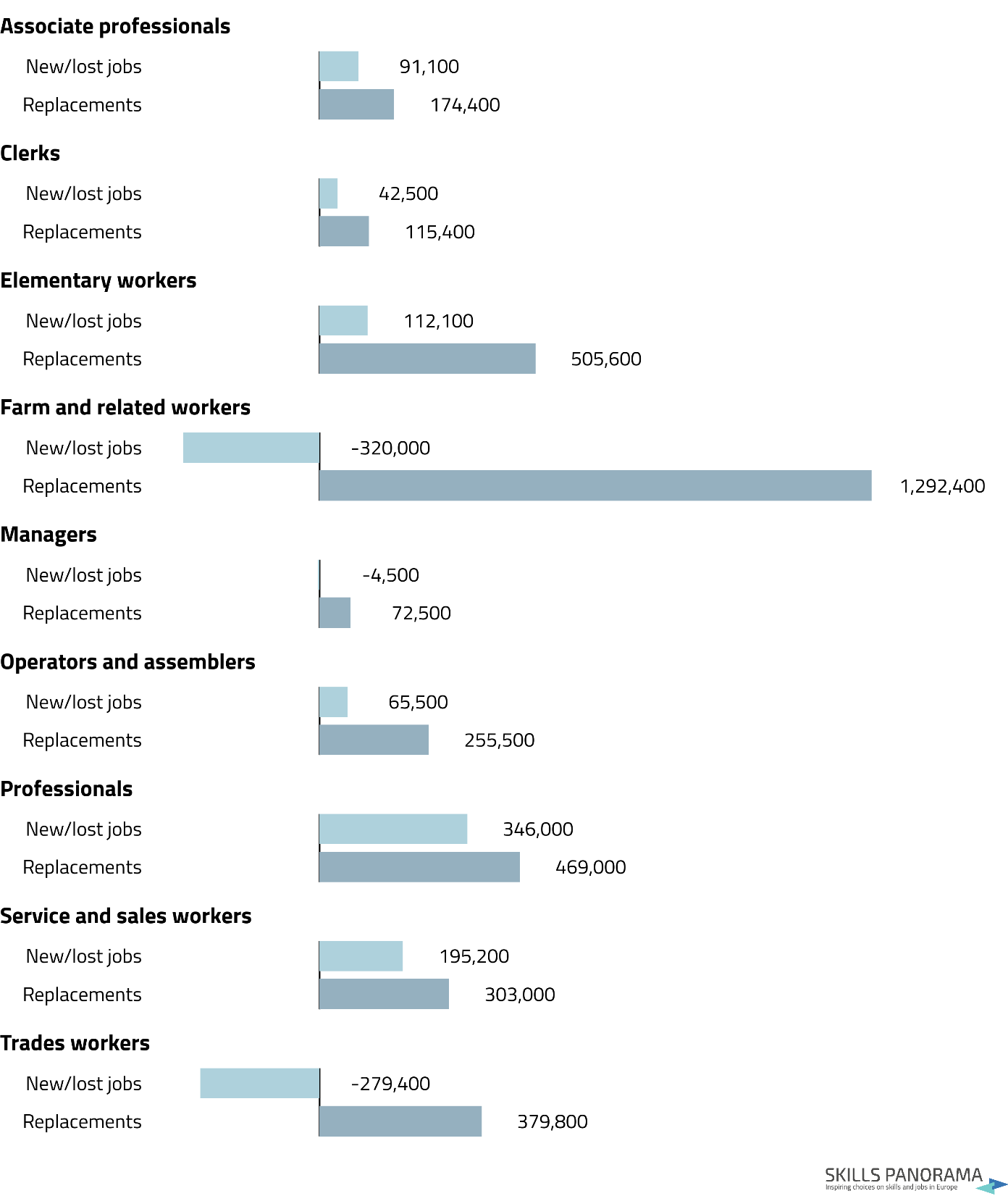 Future needs (total job openings) by occupation in Romania in 2018-2030 (ISCO-08)
Future job openings of researchers & engineers for educational level possessed in EU in 2018-2030 by education level
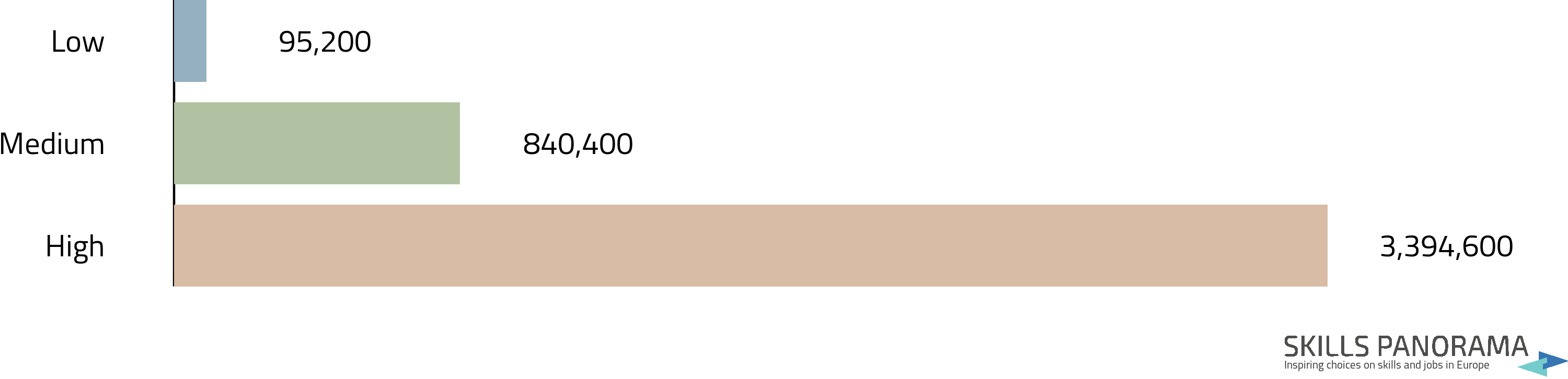 Future job openings of researchers & engineers in Romania in 2018-2030
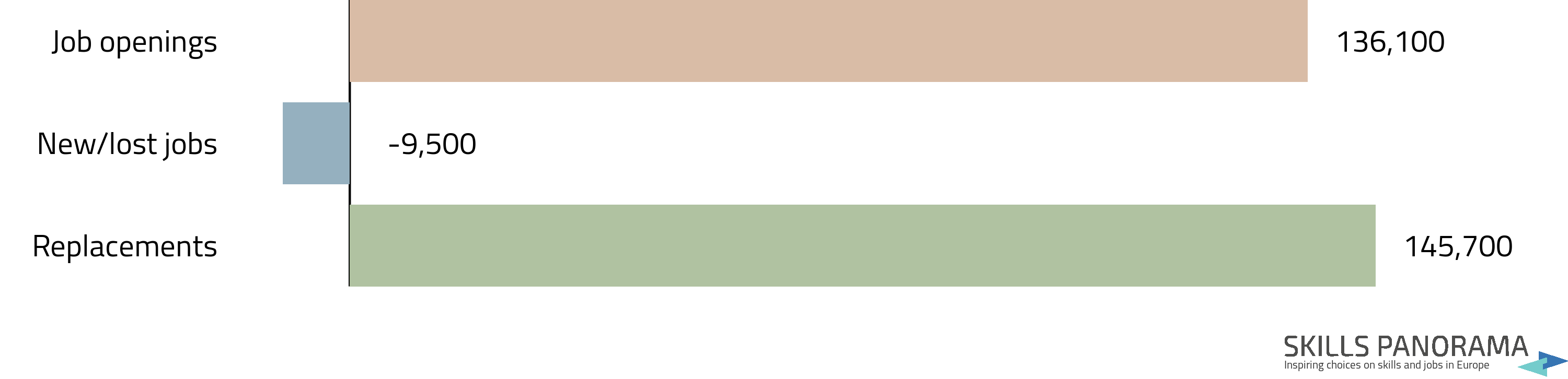 Future job openings of ICT professionals for educational level possessed in EU in 2018-2030 by education level
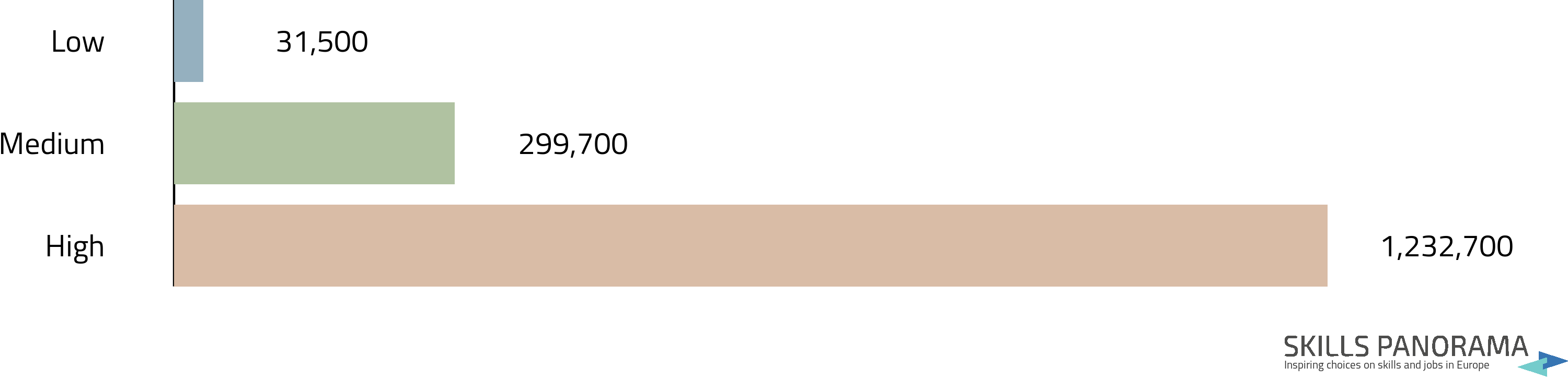 Future job openings of ICT professionals in Romania in 2018-2030
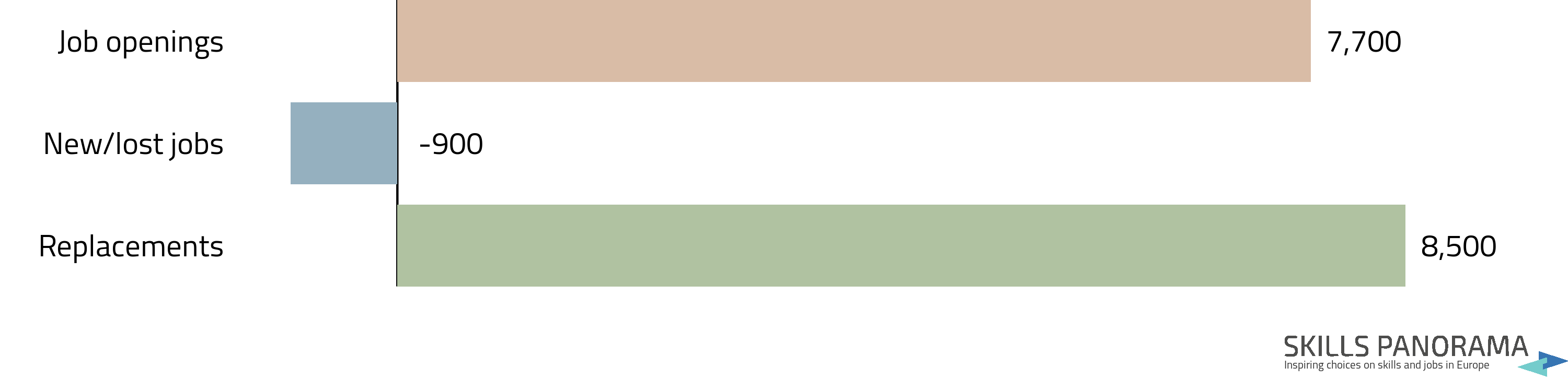 II.Ce ne dorim la IS (HE)
Motto : Când te gândești la a 											renunța, adu-ți aminte de ce ai început

“Din perspectiva CNR, dar și AUF vom promova trei concepte cheie:
calitatea, angajabilitatea și dezvoltarea“ (Prof.univ.dr. Sorin Mihai Cîmpeanu –Presedinte CNR - interviu Market Watch – Mai 2019,pag.7)
Angajabilitatea și Internaționalizarea(strategia MEN-2020)
Motto:Nu ceea ce ești te trage în urmă, 															ci ceea ce crezi că nu ești.

Presupun :
Mobilitatea absolvenților români pe piața muncii europeană
Prin :
Recunoașterea calificărilor  
datorita :
Calitati învățământului superior (rezultaele invatari ,ECTS,CNC )si 
Recunosteri standardelor internationale si recomandarilor UE
ANC
MOTTO:  Oricât de greu ar fi acum, într-o zi te vei 									uita în urma și vei realiza că încercările tale te-au schimbat în bine.
Asigură transparența sistemului de calificare din învățământul superior  -RNCIS 
 Conduce la recunoașterea calificărilor prin : 
recunoasterea domeniului de studii ISCED, 
nivelului de calificare EQF, creditelor ECTS, 
rezultatelor învățării similare cu alte țări din spațiul European
INS
MOTTO :Cea mai frumoasă priveliște 														vine după cea mai grea urcare
Asigură raportarea statistica a sistemului de învățământ superior
Corespondenta cu Clasificarea europeană, Eurostar
OVERVIEW OF NATIONAL QUALIFICATIONS FRAMEWORK DEVELOPMENTS IN EUROPE 2019 – CEDEFOP (România)
Universități vizitate
Recunoasterea calificărilor - pasul 1.Adaptarea la  – ISCED
Liantul între transparență, recunoaștere și statistică
Asigură raportarea universităților pentru rankinguri-le internaționale generale și pe domenii
ISCED este pentru student /absolvent o necesitate nu pentru professor
Corelarea cu ISCED este un interes al Romaniei in afirmarea europeana a invatamantului superior 
8 oportunitati  pentru care ne trebuie ISCED
Motto :“Îndoielile ucid mai multe vise decât ar putea vreodată eșecurile.” – Karim Seddiki
UNESCO
UNESCO
Organizația Națiunilor Unite pentru Educație, Știință și Cultură (UNESCO) este una dintre cele 16 agenții specializate din sistemul Organizației Națiunilor Unite (ONU), constituită la 16 noiembrie 1945 de către un număr de 20 de state care au elaborat Constituția acestui organism. România i s-a alăturat la 27 iulie 1956. În present, UNESCO cuprinde 195 de state membre și 10 state asociate. Sediul se află în Paris, Franța.
În prezent, Organizația își definește strategia și activitatea în baza a 17 obiective de dezvoltare durabilă cuprinse în Agenda 2030 a UNESCO.România este un partener stabil al UNESCO în atingerea obiectivelor sale strategice, fiind un membru activ al tuturor celor șapte convenții culturale UNESCO. 
Institutul Statistic al UNESCO (UIS) este custodele ISCED fiind, astfel, responsabil de dezvoltarea, întreţinerea, actualizarea şi revizuirea acestei clasificări de referinţă. De asemenea, oferă consiliere pentru folosirea eficientă şi coerentă a ISCED pentru colectarea şi analiza datelor
COMISII
Expertise
Education
Culture
Natural Sciences
Social and Human Sciences
Communication & Information
Actions
Fostering freedom of expression
Building knowledge societies
Artificial Intelligence
Preventing violent extremism
Revive the spirit of Mosul
Health Education & well-being
Advancing the 2030 Sustainable Development Agenda
Specialized Areas
Intergovernmental Oceanographic Commission
Global Education Monitoring Report
A.Despre ISCED-Clasificarea ISCED constă din scheme de codificare paralele pentru programe de învăţământ (ISCED-Programe sau ISCED-P) şi niveluri de educaţie (ISCED-Nivel absolvit sau ISCED-A). În cadrul ambelor scheme sunt identificate nouă niveluri separate. În cadrul fiecărui nivel sunt folosite dimensiuni complementare pentru a identifica categorii şi sub-categorii ulterioare, dacă este cazul. Sistemele de codificare de trei cifre sunt folosite pentru a codifica atât programele de învăţământ, cât şi nivelul de educaţie absolvit
B.De ce ISCED -1
ADAPTAREA NOMENCLATORULUI DE DOMENII ŞI SPECIALIZĂRI INGINEREŞTI LA CERINŢELE ŞIDINAMICA PIEŢEI MUNCII
Ioan Vida-Simiti1, 2, Viorel Aurel Şerban3, Romeo Resiga3
1Academia de Ştiinţe Tehnice din România, 2Universitatea Tehnică din Cluj-
Napoca, 3Universitatea Politehnica din Timişoara

REZUMAT: Lucrarea debutează cu un studiu critic asupra conţinutului nomenclatorului de
domenii şi specializări din învăţământul universitar, domeniul fundamental "Stiinţe inginereşti",
comparativ cu structura propusă de procesul „Bologna”, cu privire la numărul acestora,
paralelisme, suprapuneri şi denumiri necorespunzătoare, influenţa asupra denumirii calificărilor
universitare inginereşti, concluzii şi propuneri. In domeniul fundamental “ Ştiinţe Inginereşti”,
nomenclatorul de domenii şi specializări universitare de licenţă cuprinde 33 domenii de studii de
licenţă cu un tabel de 178 de specializări respectiv programe de studii de licenţă. La nivelul
universităţii se pot dezvolta direcţii curriculare corespunzătoare specializării dorite. Se propune o
arondare a domeniilor de studii la codificarea ISCED 2013-F………………
Cuvinte cheie: Inginerie, domenii şi specializări, clasificare internatională, process Bologna,
ISCED 2013-F. [Kaiser et al. (2005); Granholm et al. (2005);Laaksonen et al. (2003); Zaharia et al. (2006);Galloway et al. (2008); Jinescu et al. (2009);Dumitrache et al. (2010); Huntzinger et al. (2007)].
De ce ISCED-1
1. INTRODUCERE
Procesele de reformă demarate prin procesul“Bologna”, reprezintă serioase provocări pentru proiectarea şi implementarea politicilor  educaţionaleîn domeniul învăţământului superior. 
Restructurarea studiilor universitare în cele trei nivele (licenţă, masterat, doctorat) pentru diferenţierea nivelelor de calificare superioară, impun reconsiderarea nomenclatorului actual de domenii şi specializărilor din învăţământul superior tehnic, astfel încât să poată fi asigurată legătura directă între competenţe, nivelul studiilor şi cerinţele pieţei forţei de muncă. 
In plus, reducerea stagiului nivelului de licenţă la (3-4) ani în care absolventul primeşte doar competenţe generale, fundamentale în domeniul de studiu ales, impune
reducerea numărului de domenii şi specializări, asigurarea competenţelor  specifice profesionale strict pe anumite tehnologii noi avansate şi implementate în dezvoltarea industrială să fie transferată înspre masterate. 
Competenţele generale asigurate de nivelul de  nivelul de licenţă pot fi aplicate în ocupaţii şi contexte variate fiind bazate pe cunoştinţe generale dobândite, numite şi cunoştinţe "cheie", cunoştinţe "nucleu" care asigură transferul licenţiatului dintr-un domeniu de specializare în altul precum şi posibilitatea continuării instruirii în specializări
specifice şi complementare mai înguste, prin masterat………..
ISCED 2013-F. [Kaiser et al. (2005); Granholm et al. (2005);Laaksonen et al. (2003); Zaharia et al. (2006);Galloway et al. (2008); Jinescu et al. (2009);Dumitrache et al. (2010); Huntzinger et al. (2007)].
De ce ISCED-2 
Regulamentului (UE) nr. 912/2013 al Comisiei Europene din 23 septembrie 2013 de punere în aplicare a Regulamentului (CE) nr. 452/2008 al Parlamentului European și al Consiliului Uniunii Europene privind producerea și dezvoltarea de statistici în materie de educație și învățare continuă, în ceea ce privește statisticile în materie de sisteme de educație și formare.
De ce ISCED-3Tarile care au adoptat ISCED 97-pana in 1999
ISCED-97 levels for each OECD country
AUSTRALIA ...................................................................................................................................... 67
AUSTRIA .......................................................................................................................................... 68
BELGIUM (FLEMISH COMMUNITY) ...................................................................................................... 70
BELGIUM (FRENCH COMMUNITY) ....................................................................................................... 74
CANADA .......................................................................................................................................... 76
CZECH REPUBLIC .............................................................................................................................. 78
DENMARK ........................................................................................................................................ 80
FINLAND .......................................................................................................................................... 81
FRANCE ........................................................................................................................................... 82
GERMANY ........................................................................................................................................ 84
GREECE ........................................................................................................................................... 86
HUNGARY......................................................................................................................................... 87
ICELAND .......................................................................................................................................... 89
IRELAND .......................................................................................................................................... 92
ITALY ............................................................................................................................................... 93
JAPAN .............................................................................................................................................. 94
KOREA ............................................................................................................................................. 96
LUXEMBOURG ................................................................................................................................... 98
MEXICO ........................................................................................................................................... 99
NETHERLANDS ................................................................................................................................ 100
NEW ZEALAND ............................................................................................................................... 101
NORWAY ........................................................................................................................................ 102
POLAND ......................................................................................................................................... 103
PORTUGAL ...................................................................................................................................... 104
SPAIN ............................................................................................................................................. 106
SWEDEN ......................................................................................................................................... 108
SWITZERLAND ................................................................................................................................. 109
TURKEY .......................................................................................................................................... 111
UNITED KINGDOM ........................................................................................................................... 112
UNITED STATES ............................................................................................................................... 113
Total 30 tari /Sursa :MANUAL FOR ISCED-97 IMPLEMENTATION IN OECD COUNTRIES – 1999 EDITION
DE CE ISCED -4-              Program  -   Erasmus+ ISCED Codes (F-2013) –extras pentru  inginerie si informatica 
Broad field 	  Narrow field               	Detailed field 	
06 Information and Communication Technologies (ICTs) 
	061 Information and Communication Technologies (ICTs) 
	0611 Computer use 
 	0612 Database and network design and administration 0613 Software and applications development and analysis 	
07 Engineering, manufacturing and construction 
            071 Engineering and engineering trades 	
0711 Chemical engineering and processes 
0712 Environmental protection technology 
0713 Electricity and energy
 	        0714 Electronics and automation 0715 Mechanics and metal trades 
0716 Motor vehicles, ships and aircraft 	
072 Manufacturing and processing 	
0721 Food processing 
0722 Materials (glass, paper, plastic and wood)
 0723 Textiles (clothes, footwear and leather) 0724 Mining and extraction 	
073 Architecture and construction 	
0731 Architecture and town planning 
0732 Building and civil engineering
De ce ISCED -5  EURES:Portalul Mobilităţii Europene Pentru Ocuparea Forţei De Muncă
EURES-LOCURI DE MUNCA –domenii de activitate
Tehnologiile informației și comunicațiilor (TIC) (242)
Comerţ şi administraţie (130)
Științe sociale și ale comportamentului (61)
Matematică şi statistică (43)
Inginerie şi tehnici înrudite (33)
Științe umane (cu excepția limbilor străine) (25)
Artă (21)
Competențe și dezvoltare personală (9)
Limbi (8)
Cercetare și inovare (8)
Jurnalism şi informaţii (4)
Biologie și științe înrudite (2) (Sursa-EURES)
Dece ISCED -6 / ESCO-QUALIFICATIONS
organizarea urmareste domeniile /   Field (ISCED -FoET 2013)
Generic programmes and qualifications (19)
Education (1079)
Arts and humanities (1550)
Social sciences, journalism and information (664)
Business, administration and law(1303)
Natural sciences, mathematics and statistics (296)
Information and communication technologies (icts) (266)
Engineering, manufacturing and construction (1849)
Agriculture, forestry, fisheries and veterinary (421)
Health and welfare (594)
Services (862)  (Sursa –ESCO -)
Cifrele reprezinta programe de calificare introduse de tari din RNCIS –ul propiu in vederea recunoasteri
De ce ISCED -7
RNCIS –ESTE OBLIGATOIU 
SUPLIMENTUL LA DIPLOMA  EUROPASS–ESTE OBLIGATORIU 
La MOBILITATI –ESTE OBLIGATOIU
ISCED 8 –ESCO/fisele calificarilor  urmaresc domenile ISCED
Tari care si au introdus calificarile in ESCO -Awarding body or competent authority
Belgium (52)
Estonia (472)
Greece (674)
Hungary (3516)
Latvia (1874)
Lithuania (146)
Portugal (461)
(dupa 2021 daca vrei sa existi trebuie sa fi in ESCO )
ESCO-Modele de calificari
Academic bachelor's degree in power engineering (no legal status)
Field (ISCED FoET 2013)
Electricity and energy
Country/Region
Slovenia
EQF level
6
Description of the qualification
Students will be able to:  (general competences)
professionally analyse, synthesise and anticipate solutions and consequences in energy systems, processes and functions,
make judgements for the adoption of decisions in energy systems and processes,
independently apply acquired theoretical knowledge to solve problems in energy systems in practice,
demonstrate mastery of state-of-the-art technological methods, procedures and processes in energy systems and processes,
rationally and realistically address specific work problems in the field of energy systems technology and processes,
integrate knowledge from various fields and synthesise it in energy systems,
build knowledge into concrete applications in organisations,
use information and communication technologies and information management systems intensively and constantly in energy systems in their own specific technical working field, etc.,
demonstrate complete autonomy in professional work,
develop communication skills,
demonstrate a capacity for ethical reflection and a deep commitment to professional ethics,
show cooperativeness and the capacity to work in a group,
undertake training for further studies.
(extras –sursa –ESCO Portal )
ISCED-ESCO
Academic bachelor's degree in chemical engineering (no legal status)
Field (ISCED FoET 2013)
Chemical engineering and processes
Country/Region
Slovenia
EQF level
6
Description of the qualification
Students will be able to:
(general competences)
demonstrate a good grounding in the main fields of chemical engineering, solid knowledge of chemistry and sufficient knowledge of mathematics and physics
analyse, synthesise and demonstrate understanding of the influence of technical solutions on environmental and social relations;
communicate effectively, including in English, and use modern presentation tools;
work in multidisciplinary groups;
demonstrate understanding of the principles of leadership and understanding of business practice;
demonstrate understanding of own professional and ethical responsibility;
pursue autonomous learning and recognise the need for lifelong learning.
(subject-specific competences)
Modele
Bachelor of Engineering Sciences in Electronics (Telecommunication Systems and Computer Networks) (TSI)
Field (ISCED FoET 2013)
Electronics and automation
Country/Region
Latvia
EQF level
6
Description of the qualification
- to exploit rationally, from the position of logics and critical thinking, telecommunication systems and computer networks under the changing conditions;- to administrate, analyse and design computer networks and telecommunication channels;- to diagnose networks and telecommunication devices;- to estimate the level of the information and networks’ security;- to develop software and technical solutions of particular engineering problems;- to establish contacts and work in a multi-culture and multi-language environment and working teams to achieve the collective final result;- to solve technical and organisation problems on the basis of economical reasonability (“profit-loss”);- to find independently, study and employ the information connected with the sphere of professional activity.
Awarding body or competent authority
Name: Transport and Telecommunication Institute
Homepage: (Latvian) - http://www.tsi.lv   (English) - http://www.tsi.lv/en
Modele
Bachelor's Degree in Automotive Engineering. Department of Automotive Engineering. Faculty of Technological Applications. Alexander Technological Educational Institute of Thessaloniki.
Field (ISCED FoET 2013)
Motor vehicles, ships and aircraft
Country/Region
Greece
EQF level
6
Description of the qualification
The graduates of the Department of Automotive Engineer of Technological Education are able to engage, on their own or in collaboration with other scientists of relevant fields, with the design, research and application of technology in every general and specialised fields of the vehicles. Specifically, with the knowledge, skills, and competencies acquired through studying, the graduate of the Department can cope with the following professional activities: A) General learning outcomes: - Engage professionally with every level of production, quality control, and marketing in industries, small industries, and workshops for the manufacture, conversion, repair, maintenance, management and marketing of vehicles.- Function effectively as a member or head of a technical team. - Effectively apply written and oral communication in technical and non-technical texts or environments, locating and using suitable literature.- Capable for autonomous, continuous professional advancement. - Teach in every level of education or training, in order to cover for the didactic needs of his/her specialty. - Show responsibility, ethical behaviour, and respect to diversity and to the work environment. - Evaluate the impact of the technological achievements by sciences to a constantly developing social and global framework.- Commit to quality and continuous improvement.- Deal with research, development, and innovation in every field of his/her specialty. B) Specific learning outcomes. The graduates are able to: ……………………………
Modele
Bachelor's Degree in Food Technology. Department of Food Technology. School of Agriculture Technology and Food and Nutrition Technology. Technological Educational Institute of Ionian Islands.
Field (ISCED FoET 2013)
Community sanitation
Food processing
Country/Region
Greece
EQF level
6
Description of the qualification
KnowledgeUpon completion of studies, the graduate will obtain the necessary scientific knowledge, competences and skills to be able to handle qualitative and effectively the following subjects:• Consulting services and integrated production management of organic products.• Design and implementation of quality assurance systems in food production (ISO 22000) in compliance with the national and European legislation.• Design and implementation of quality assurance systems in environmental management (ISO 14000, EMAS, Agro 2-1/2-2) in compliance with the national and European legislation…………………………..
Modele
Bachelor Degree of Engineering Science in Chemical Technology (RTU)
Field (ISCED FoET 2013)
Chemical engineering and processes
Country/Region
Latvia
EQF level
6
Description of the qualification
Graduates of the study program are able:  - to present essential for chemical engineering basic knowledge in chemistry (general, inorganic, organic, analytical, physical chemistry), chemical technology, mathematics and physics, which are vital to understand, describe and to analyze processes of chemical engineering;  - to conceive basic principles of chemical technology (material and energy balances, chemical equilibrium, heat and mass transfer, rate of chemical reactions);  - to comprehend basic statements of process control and basic principles of measurement of processes and products;  - to demonstrate basic knowledge in occupational safety, health and environmental protection;  - to comprehend the concept of sustainability and general principles of elaboration of chemical products; - to plan, carry out, explain and describe simple experiments;  - to manage to apply knowledge for elaboration of chemical processes and products;  - to design projects within chosen specialty;  - can manage dangerous chemical substances and realize dangerous processes, considering safety requirements; - to demonstrate chemical literacy, to search, select, analyze and use information independently;    - to apply their knowledge for solution (analytical, numerical, and graphical) of different problems in chemical engineering using general principles of chemical technology;  
…………………………………………………………………………….
III.Politehnica Rankinguri
MOTTO :Unul dintre cele mai fericite 											momente din viață este atunci când 												găsești curajul să renunți la ceea ce nu 													poți schimba 
U MULTIRANKING
QS
QS-ranking-invatamantul superior ,primele 50 nde sisteme  –noi ?
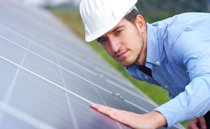 QS –ranking –organizare domeniu-inginerie si tehnologie
SUBJECTS/domenii  :
Computer Science & Information Systems
Engineering Chemical
Engineering CiviI & Structural
Engineering Electrical & Electronic
Engineering Mechanical, Aeronautical & Manufacturing
Engineering Mineral & Minin
1.Massachusetts Institute of Technology
2.Stanford University
3.ETH Zurich - Swiss Federal Institute of Technology
View full list------------ops
QS
QS
QS -Ranking
QS-ranking –Politehnica
QS- 2020 –fara Politehnica-targul universitatilor -București26 septembrie, Joi15:00 - 20:00Novotel Bucharest City Centre Hotel Map
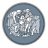 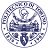 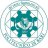 U-Multirank -foloseste ISCED
Engineering :
Chemical Engineering
Civil Engineering
Electrical Engineering
Environmental Engineering
Materials Engineering
Mechanical Engineering
Production/Industrial Engineering
UNIVERSITATI IN UMULTIRANK
The Bucharest University of Economic Studies Romania
Carol I National Defence University Romania
";Ion Mincu"; University of Architecture and Urban Planning Romania
„Titu Maiorescu” University of Bucharest Romania
Technical University of Civil Engineering of Bucharest Romania
Ecological University of Bucharest Romania
National University of Arts, Bucharest Romania
National University of Physical Education and Sport Bucharest Romania
Bioterra University of Bucharest Romania
SWOTmotto :Doar cei care riscă să meargă prea departe, pot afla cât de departe pot ajunge. – T.S. Elliot
ISCED –temeri ?
Motto :Nu te uita în urmă. 											Nu aceasta e direcția în care trebuie să mergi.

Fara ISCED adoptat suntem cu diplomele cum suntem cu pasapoartele pana intram in Schengen ,circulam dar in alte conditii.
Fara ISCED in statisticile europene vom fi tot la urma ,adica promovare negativa a HE ,
Fara ISCED in rankinguri nu vom fi la justa valoare apreciati ,scoruri mici prin urmare plecari masive, 
Fara ISCED sistemul va ramane altfel decat al celor la care  ne uitam ,recunoasterea calificarilor greoaie ,
Fara ISCED nu ne atingem scopurile strategice stabilite 
INTERESUL PERSONAL :Se schimba comisiile la minister /ARACIS !!!!
INTERESUL STUDENTULUI ???
How many bicycles are there in the world?
It is estimated that more than a billion bicycles are present in the world, with nearly half of them in China. Below is a table with the major countries:
Biciclete
Biclete -100 milioane pe an
Pentru recunoașterea calificărilor din  învățământul superior mai sunt necesaridoi pași
Ordin :
1.Domeniile ISCED-anexa 1 
Modelul statistic ISCED de raportare unitară către INS a universităților –anexa 2 
Corelarea și înlocuirea domeniilor și ramurilor de știință  din HG cu domeniile  din ISCED conf. art 137 alin.(4) din Legea educației naționale  (trebuia finalizat în mandatul  României la CE),anexa 3 
Ordine
2.Adoptarea Ghidului European privind Creditele ECTS
ECTS
MOTTO :“Eșecul este o vânătaie, nu un tatuaj.” – Jon Sinclair
 1 Credit ECTS=25 ore didactice si studio individual
Ore didactice =10-12 /credit ,la alegerea universitati 
Ore aplicative cel putin egale cu cele de curs
Fiecare universitate isi intocmeste propia metodologie de acordare a creditelor si are un responsabil pentru asta .
Fiecare universitate respecta ghidul European  .
IV.Concluzii
Vicepreședintele pentru locuri de muncă, creștere, investiții și competitivitate, Jyrki Katainen, a declarat: „Un efort comun ar permite Europei, ca entitate, să își contureze viitorul, să își soluționeze mai bine problemele și să devină mai adaptabilă. Printre realizările majore ale Europei se numără construirea de legături intra-continentale odată cu crearea spațiului de liberă circulație a lucrătorilor și a cetățenilor. Însă în domeniul educației persistă o serie de obstacole în calea mobilității. Până în 2025 ar trebui să trăim într-o Europă în care învățământul, participarea la studii și cercetarea să nu fie mărginite de frontiere ci, dimpotrivă, în care studiile, învățământul și munca într-un alt stat membru să fie ceva firesc.”
Spațiul european al educației ar trebui să includă:
transformarea mobilității într-o realitate a tuturor pe baza experiențelor pozitive dobândite prin  programul Erasmus+ și a activității Corpului european de solidaritate, precum și prin crearea unei legitimații de student UE;
recunoașterea reciprocă a diplomelor, prin inițierea unui nou „proces Sorbona”, după modelul „procesului Bologna”, în vederea recunoașterii reciproce a celor de licență și de bacalaureat
Inginerie
Inginerie-exemple de programe de studii
Inginerie si TIC-exemple programe de studii
Planificare
HG /ordin :
Domeniile ISCED
Modelul statistic ISCED de raportare unitară către INS a universităților 
Corelarea și înlocuirea domeniilor și ramurilor de știință  din HG cu domeniile  din ISCED conf. art 137 alin.(4) din Legea educației naționale 
Ordin 
Adoptarea Ghidului European privind Creditele ECTS
U7+/2019/ 9-10 iulie Paris /45+ universities will attend the inaugural U7 Alliance Summit/6.principii pentru universitati
Celor sceptici  : Sa invatam continu
Vă mulțumim!
AUTORITATEA NAȚIONALĂ PENTRU CALIFICĂRI
office@anc.edu.ro 
www.anc.edu.ro